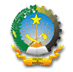 República de Angola
Governo Provincial de Benguela
Gabinete Provincial de Infraestruturas e Serviços Tecnicos
CONSELHO CONSULTIVO  BALANÇO DO SECTOR DE ÁGUAS
BENGUELA, SETEMBRO DE 2018
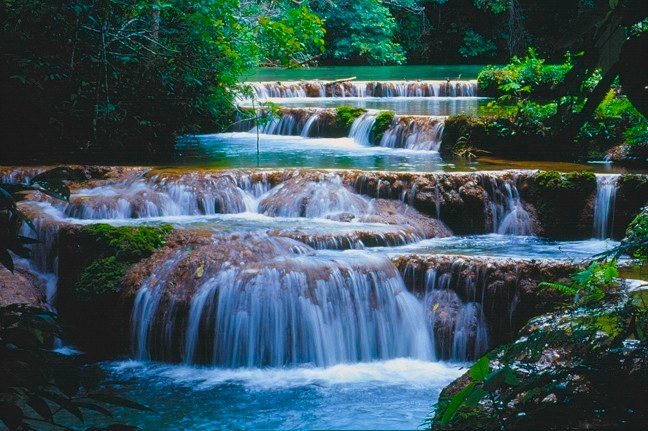 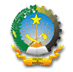 SECTOR DE ÁGUAS
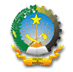 Introdução
O presente relatório reporta de forma sintetisada  todas as informações relacionadas com o desenvolvimento do Sector de Águas, na Província de Benguela, no período 2017 a 2018.

GABINETE PROVINCIAL DE INFRAESTRUTURAS E SERVIÇOS TECNICOS, ABREVIADAMENTE, GPIST, É O SERVIÇO DESCONCENTRADO E ÓRGÃO EXECUTIVO DIRECTO DO GOVERNO PROVINCIAL INCUMBIDO DE ASSEGURAR AS ATRIBUIÇÕES E COMPETÊNCIAS ESPECÍFICAS DO GOVERNO EM MATÉRIA das respectivas especialidades.

A província de benguela é composta por 10  municípios;

e possui um sistema integrado de abastecimento de água para as quatro cidades do litoral, nomeadamente: benguela, lobito, catumbela e baia farta. Ao passo que nos município do interior possuem sistemas independentes composto por: captação, adução, tratamento, reservação e distribuição(por ligações domiciliares ou por chafarizes)
Abastecimento de Água a Nível 
                                      das 
Cidades e Vilas da Província
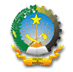 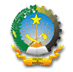 Abastecimento de Água a Nível das Cidades e Vilas da Província – 						    continuação
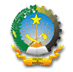 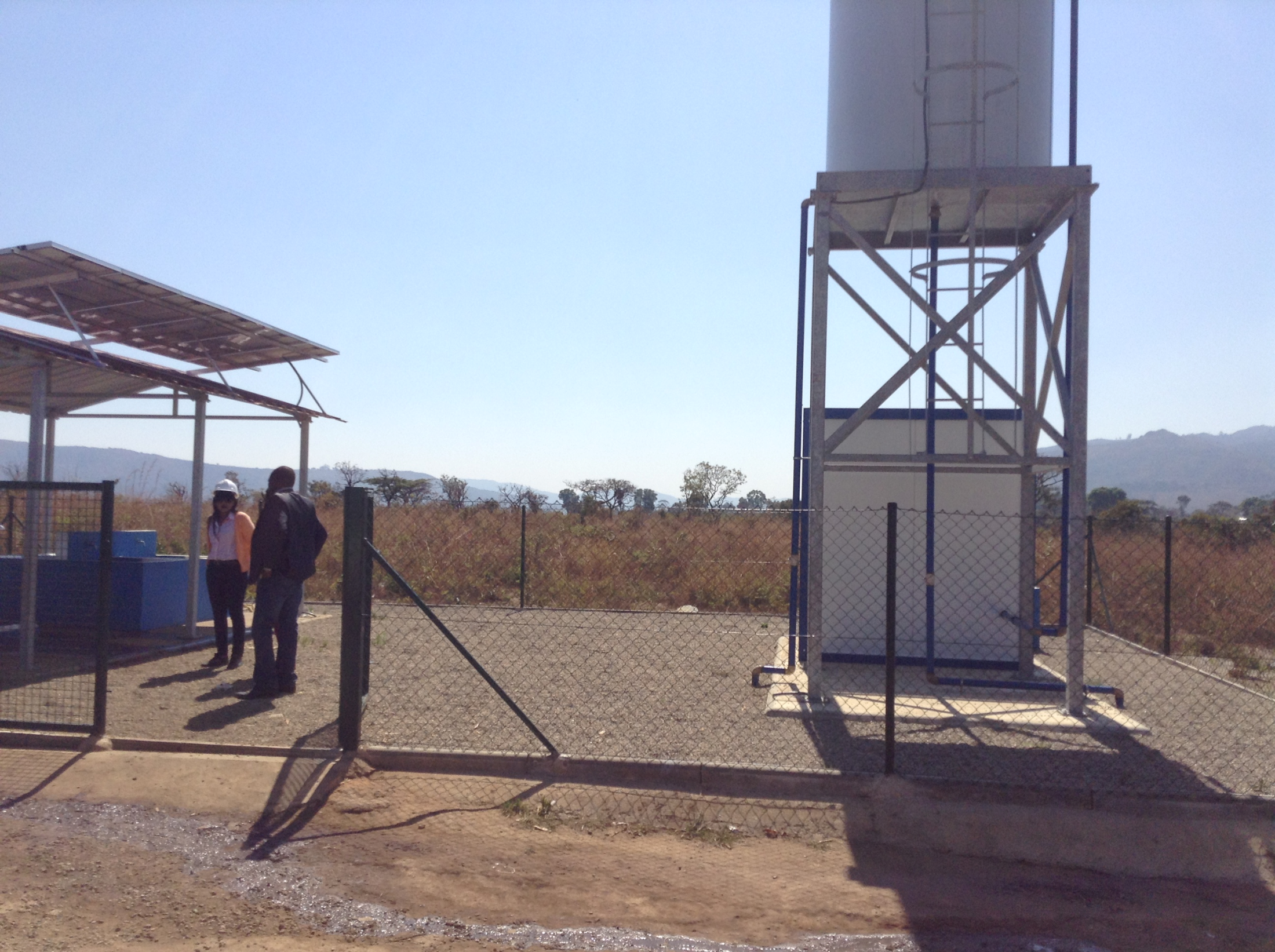 BREVE BALANÇO DAS PRINCIPAIS ACÇÕES CONCRETIZADAS E EM CURSO 2017/2018
Acções em curso Âmbito central 2018
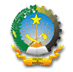 Acções paralizadas desde 2016Âmbito LOCAL
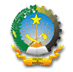 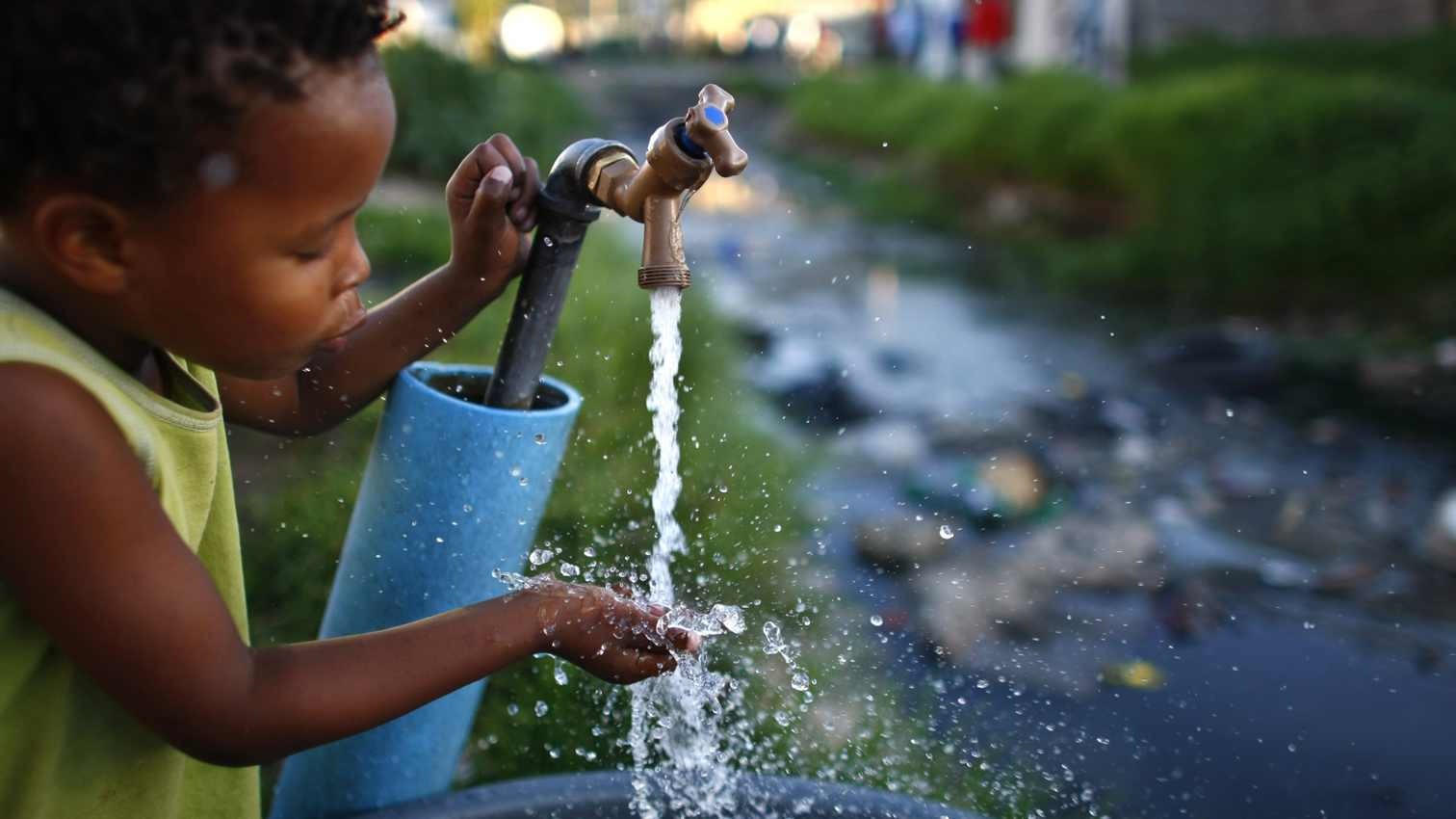 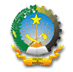 BALANÇO DA IMPLEMENTAÇÃO DO PROGRAMA ÁGUA PARA TODOS 2017/2018
Programa Água para Todos PSA Resumo
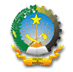 No âmbito do Programa Água para Todos, a nível MUNICIPAL, PROVINCIAL E central com incidência na província de Benguela:
Pequenos sistemas de água: 108
Executados: 103
Em curso: 1
Por iniciar: 4

Foram Construídos mais de  346 chafarizes e 274 lavandarias.

A previsão de produção de água dos sistemas projectados, é de 39.340,98m3/dia, com uma per capta de 70L, para mais de 562.014 beneficiários;
Foram criados mais de 253 empregos fixos e 914 temporários.
Programa Água para Todos  furo (PA) Resumo
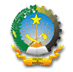 Pontos de água: 686
Concluídos – 605
Execução – 66
Por iniciar - 15

Concluído o projecto prevê-se beneficiar  mais de 303.206 populares
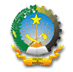 DESCENTRALIZAÇÃO DO PROGRAMA ÁGUA PARA TODOS 2017-2018
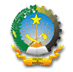 DESCENTRALIZAÇÃO DO  PROGRAMA ÁGUA PARA TODOS - 2017
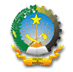 DESCENTRALIZAÇÃO DO  PROGRAMA ÁGUA PARA TODOS – 2018ACÇÕES EM CURSO
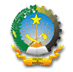 DESCENTRALIZAÇÃO DO  PROGRAMA ÁGUA PARA TODOS – 2018ACÇÕES EM CURSO – cont.
1-Introdução
O fornecimento de energia elétrica as cidades de Benguela, Lobito, Catumbela e Baia-Farta é na generalidade feito por centras térmicas da Kileva, Cavaco e a centraL hídrica do Lumaum. Numa rede em anel com geração conjunta, para todo sistema de produção. Quanto ao interior da província o fornecimento é feito através de grupos geradores.
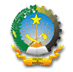 DESCENTRALIZAÇÃO DO  PROGRAMA ÁGUA PARA TODOS – 2018ACÇÕES EM CURSO – cont.
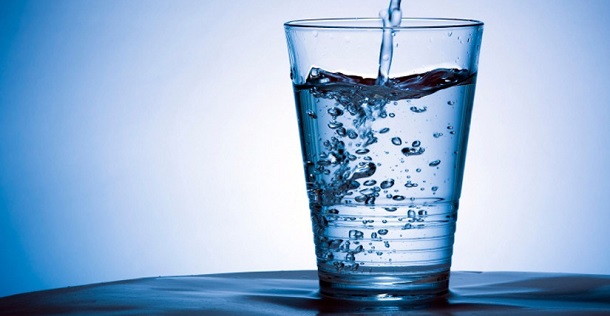 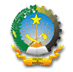 INDICADORES DE OPERACIONALIDADE DO SISTEMA DE ABASTECIMENTO DE ÁGUA DA CIDADE CAPITAL
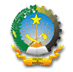 Indicadores – mês de AGOSTO 2018
(*) OR -  Operação Regular
[Speaker Notes: 20.904]
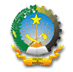 Indicadores – CONT.
(**) SU - Suficiente IN -   Insuficiente
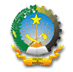 SÍNTESE DO INVENTARIO DOS SISTEMAS DE ABASTECIMENTO DE ÁGUA NA PROVÍNCIA
Síntese do Inventário dos Sistemas de Abastecimento de Água na Província
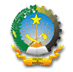 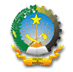 INDICAÇÃO SOBRE IMPLEMENTAÇÃO DO MOGECA NA PROVÍNCIA
Constrangimentos
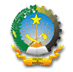 Aponta-se como grandes constrangimentos:

A não existência de um programa de sustentabilidade dos sistemas(MOGECA);
equilíbrio do rácio facturação vs cobrança;
ausência de um cadastro actualizado das infraestruturas;
Acção em Perspectiva 2018/2019
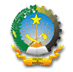 Temos como principais acções em perspectivas : 
Reabilitação e aumento da capacidade operacional da ETA – chongoroi;
Estudo para construção de sistema de abastecimento de água regional e integrado;
Estudo para construção regional de bacia de retenção de águas pluviais;
Reabilitação pontual dos sistemas de abastecimento de água potável do interior;
Construção do ponto de água com painel solar - Baía dos elefantes - Baia farta;
Construção de rede de distribuição de água / urbanização sombreiro – Benguela;
Construção de rede de distribuição de água / centralidade Benguela sul – benguela;
Construção e apetrechamento do laboratório provincial para o controlo da qualidade de água;
Projecto Águas de Benguela (PAB) Fase III.
Reforço da capacidade de produção de água ao Lobito e Catumbela com a construção de 10 Furos nos campos do Tchiule e o respectivo sistema de adução;
10.000 Ligações domiciliárias para Benguela e Baia Farta;
Regularização do caudal do rio Catumbela (estudos e projectos);
Regularização do caudal do rio coporolo (estudos e projectos);
Abastecimento de água potável a partir de processo de dessalinização (estudos e projectos);
Acção em Perspectiva 2018/2019 – cont.
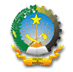 Aquisição Máquinas e Equipamentos de Apoio aos Trabalho(EASL-EP); 
Conclusão das Instalações da EASL-EP, no Município do Bocoio (Sede);
Construção das Instalações da EASL-EP, no Município do Balombo (Sede);
Construção e Apetrechamento de 6 Agências Comerciais no Lobito e Catumbela (Bairro da Luz, Luongo, Vimbalambe, Restinga, Compão, Alto Esperença, Alto Niva e uma Agêcia para os Grandes Consumidores); 
Aquisição de 2 camiões limpa fossa de 18 m3 e de 2 tractores de drenagem de 12m3(EASL);
Execução de 13,000 metros de tubo 600 mm(EASL)
Reabilitação do Sistema de Esgotos das Agua Residuais das Estações Elevatórias EE 9 e EE10 do Compão (2.218 famílias beneficiárias);
Reforço da Capacidade de Fornecimento de Água a Zona Alta do Lobito, incluindo a Nova Centralidade da partir do R1, R3 e R4;
Reforço da Capacidade de Fornecimento de Água a Zona Alta a partir do Lobito velho- Golf e R4, P/ nova Centralidade do Lobito e Bango Bango;
 Abastecimento de Água a Nova Centralidade da Catumbela (DN 500), Gama e Vimbalambi;
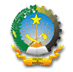 REPÚBLICA DE ANGOLA
GOVERNO PROVINCIAL DE BENGUELA
GABINETE PROVINCIAL DE INFRAESTRUTURA E SERVIÇOS TÉCNICOS
SECTOR DE ENERGIA
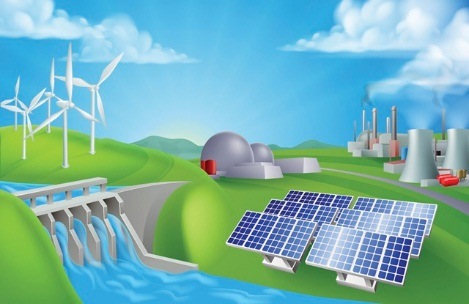 BENGUELA, SETEMBRO DE 2018
1-Introdução
O fornecimento de energia elétrica as cidades de Benguela, Lobito, Catumbela e Baia-Farta é na generalidade feito por centras térmicas da Kileva, Cavaco e a centraL hídrica do Lumaum. Numa rede em anel com geração conjunta, para todo sistema de produção. Quanto ao interior da província o fornecimento é feito através de grupos geradores.
Indicadores de produção
SUBESTAÇÃO DE BENGUELA SUL
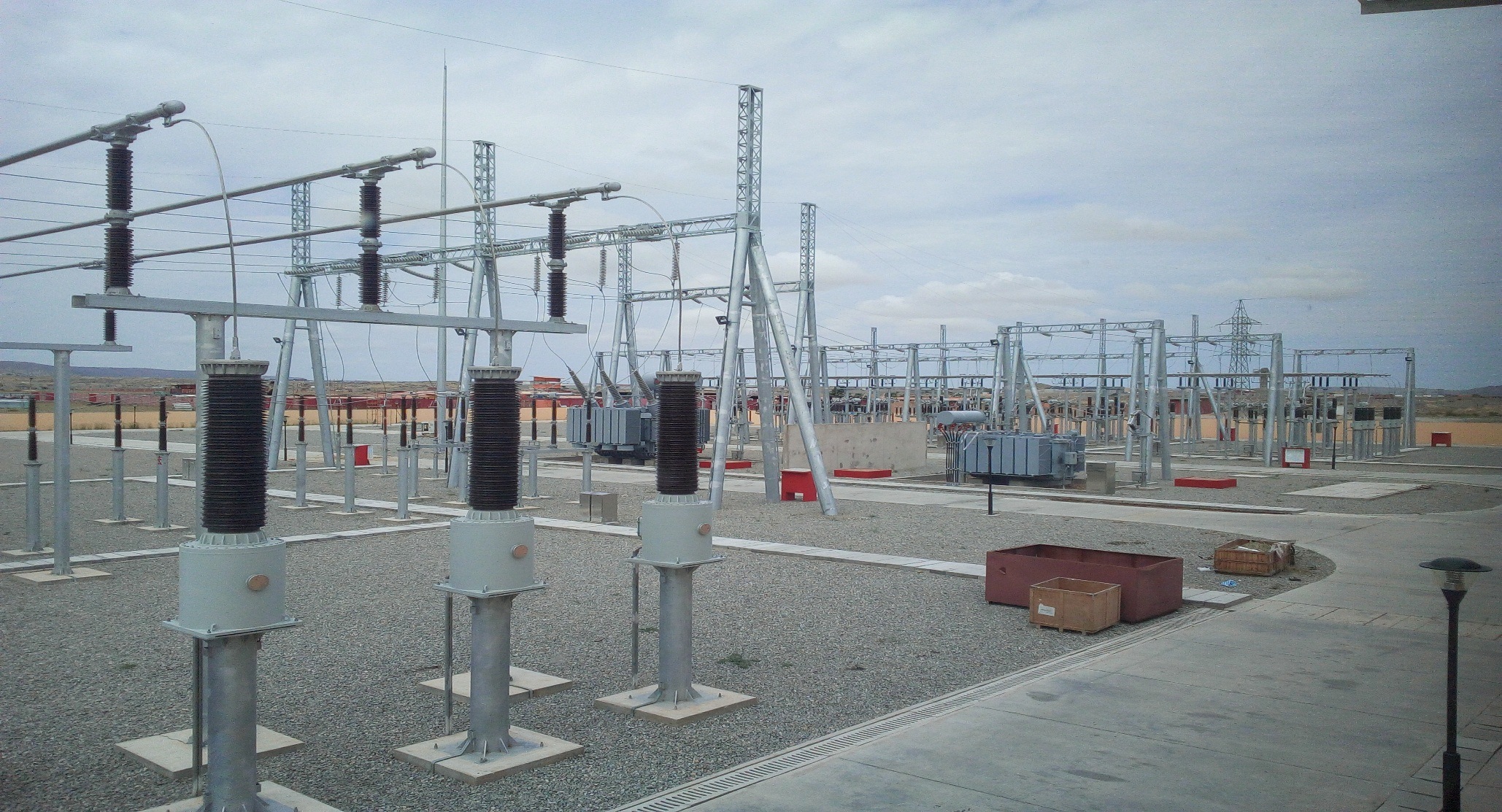 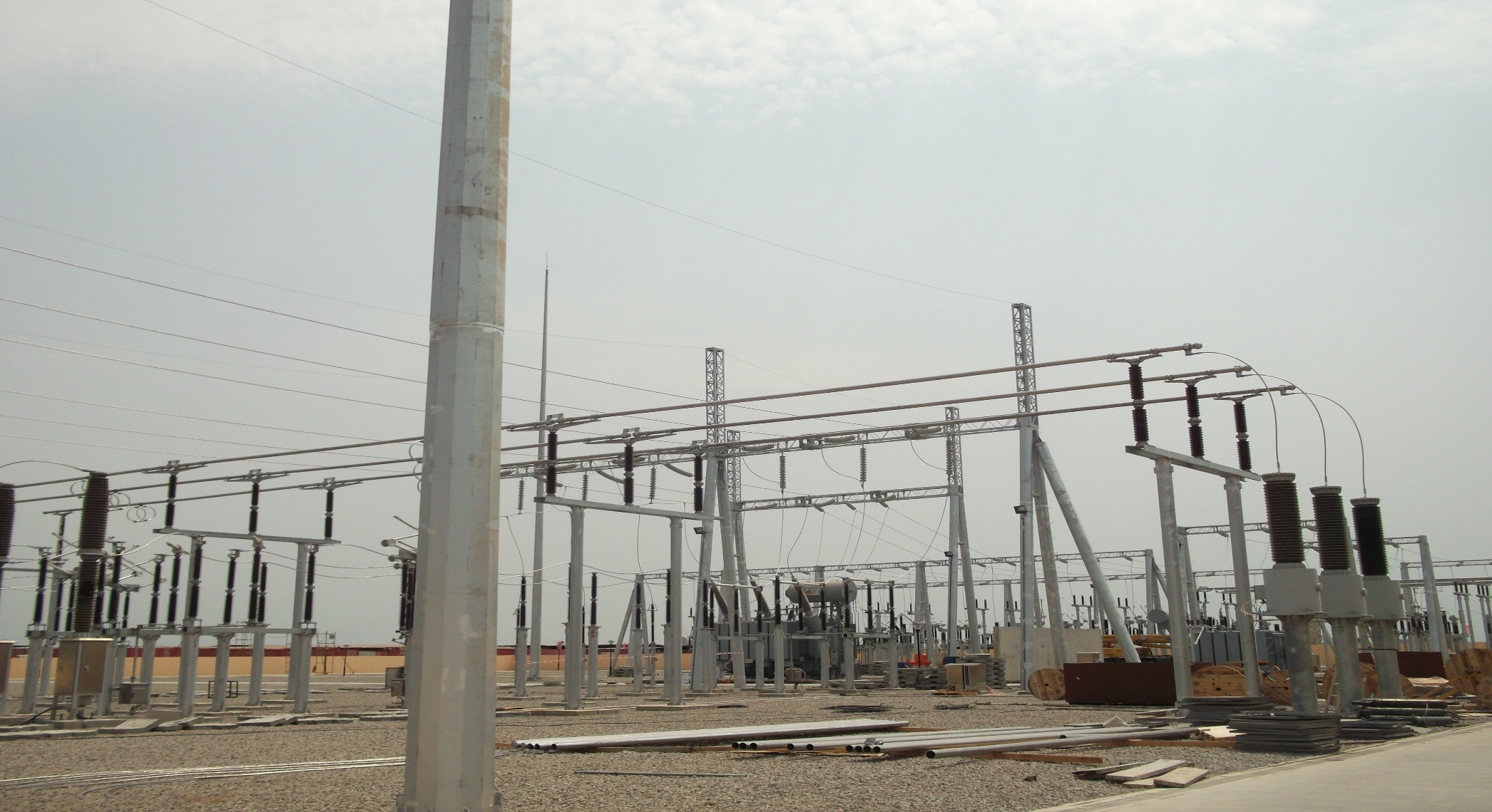 FUTURA SUBESTAÇÃO DOS CABRAIS
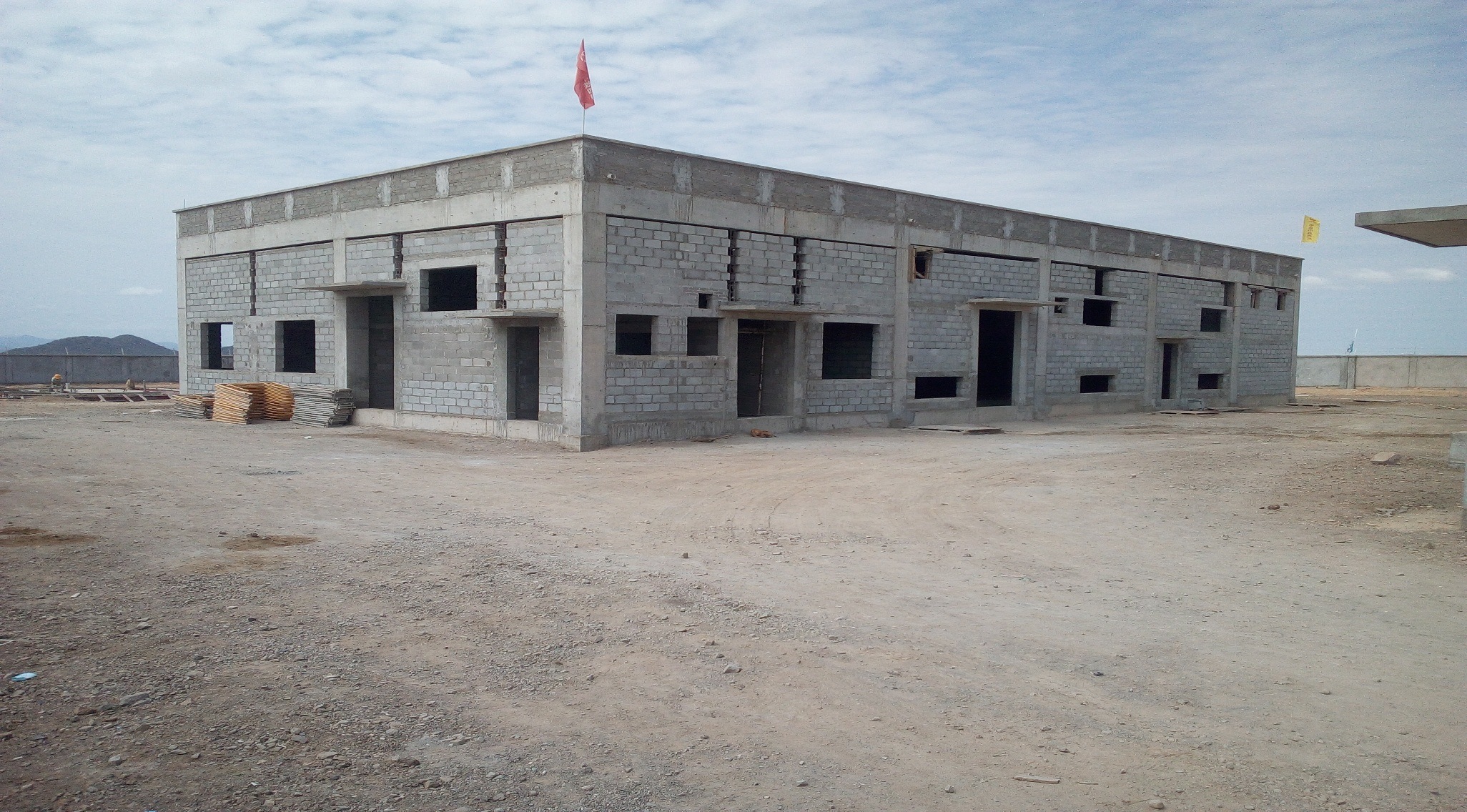 CENTRAL TÉRMICA DO BIÓPIO
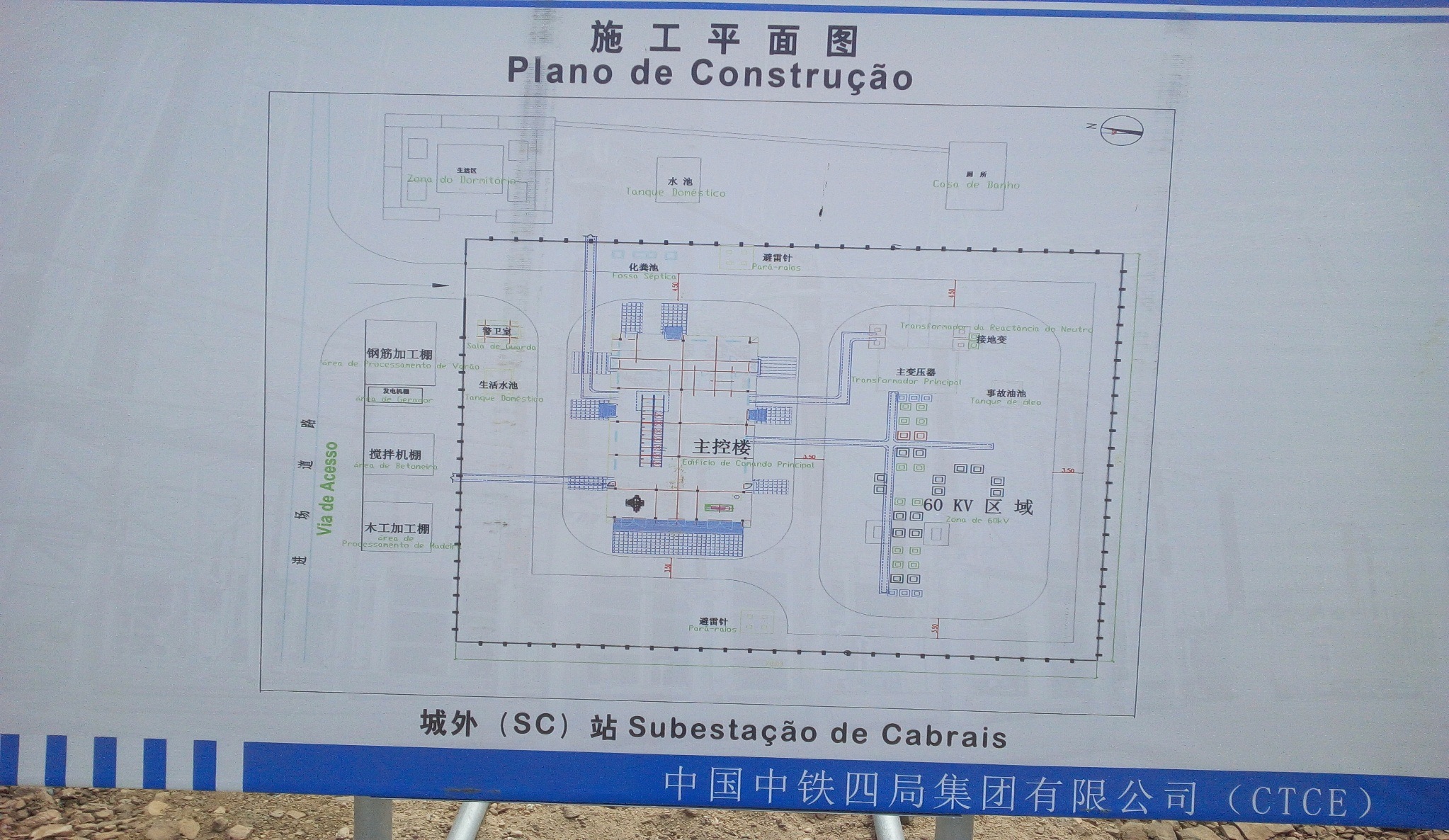 2-Caraterização do Sistema Elétrico d0 Litoral da Província
Lobito - a distribuição em MT é feita a 30 e 20KV, nível de tensão assegurado pelas subestações da kileva, Lobito e Catumbela;
Na cidade de Benguela, a distribuição em MT é feita a 30 e 20KV, nível de tensão assegurada pela SE`s- Cavaco, Benguela e Benguela norte.

Na Catumbela, a rede elétrica de MT é explorada a 30 KV, nível de tensão assegurada pelo SE- Catumbela.
Na Baia-Farta, o fornecimento de energia elétrica é através de uma rede de MT com 30 KV Baia-Farta a partir da NOVA SE BENGUELA SUL.
ACÇÕES DE ÂMBITO CENTRAL
ACÇÕES EM CURSO DE ÂMBITO PROVINCIAL da ende
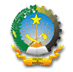 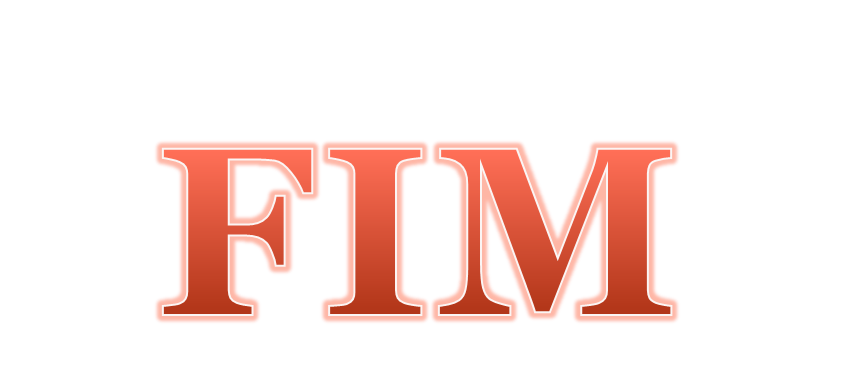 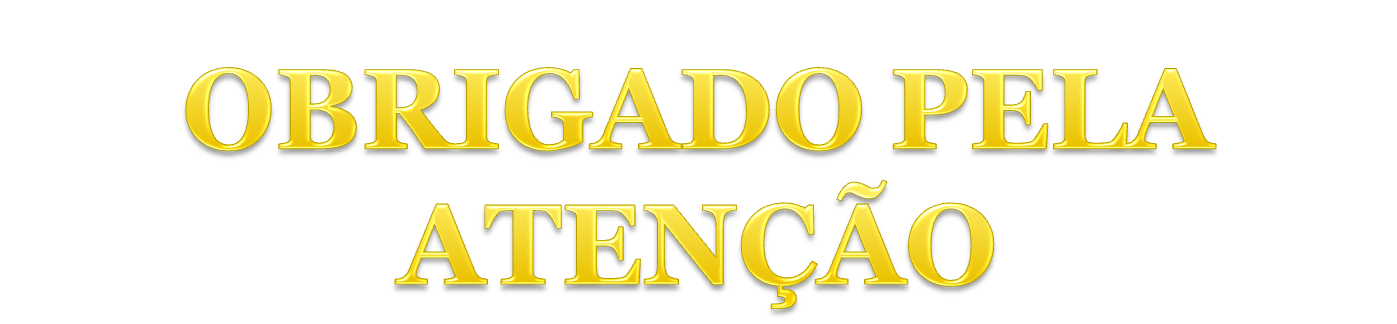